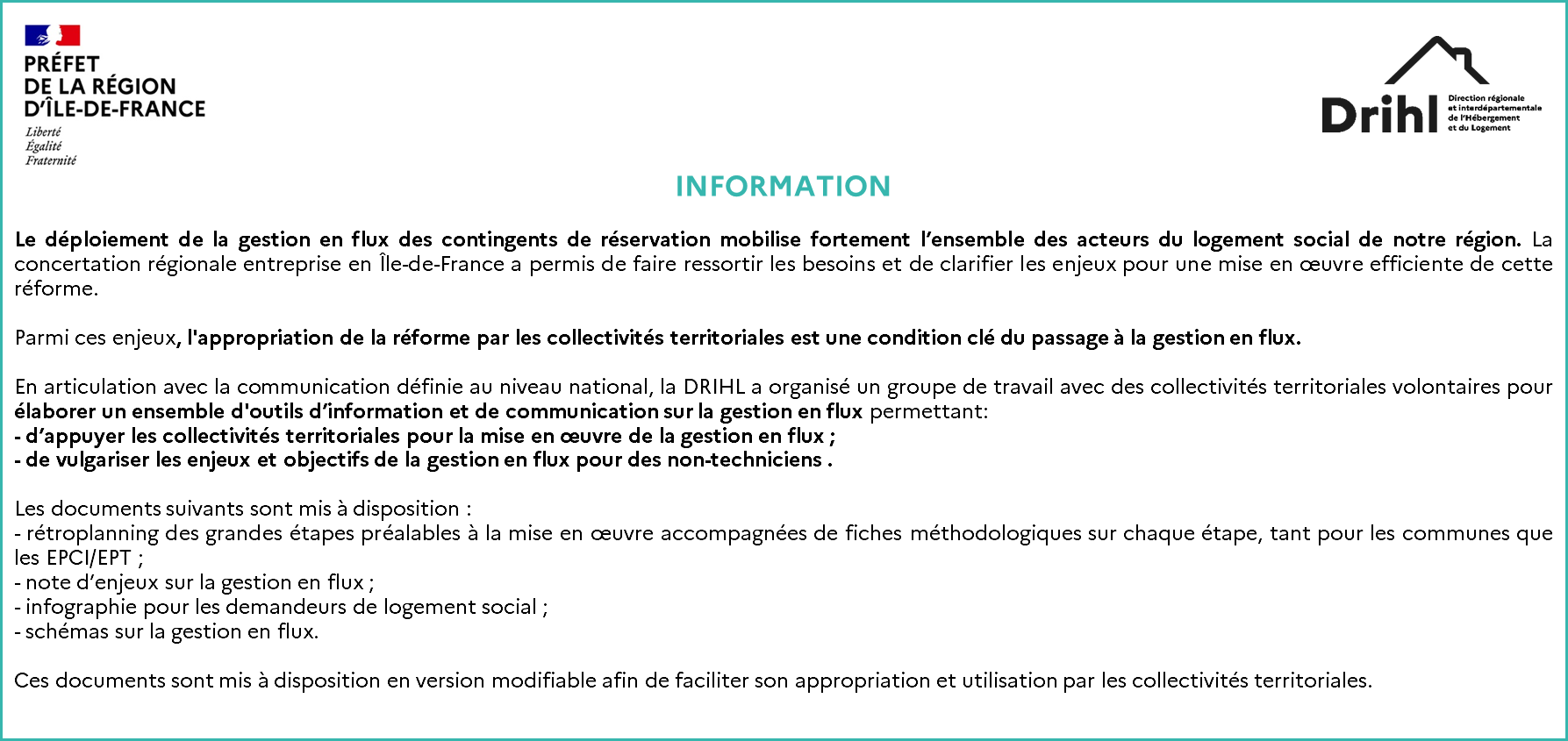 1
Enjeux et objectifs de la mise en œuvre de la gestion en flux
Pour répondre avec plus d’efficacité à ces enjeux, mais aussi pour plus de simplicité, l’Etat a réformé en profondeur la gestion des attributions. 
Il conforte notamment :
Les établissements publics de coopération intercommunales comme les chefs de file de la politique locale des attributions
Les bailleurs sociaux comme les responsables de la mise en œuvre de cette politique. 
La loi Elan du 23 novembre 2018 prévoit deux nouveau outils au service de la politique du logement : la cotation de la demande et la gestion en flux des droits de réservation
La réforme de la gestion de la demande et des attributions : vers plus d’efficacité de simplicité et de transparence
La réforme de la gestion de la demande et des attributions des logements sociaux initiée en 2013 par une grande concertation partenariale, s’est traduite par de nombreuses évolutions législatives : loi ALUR (2014), loi dite « ville/Lamy» (2014), loi Egalité et Citoyenneté (2017), loi ELAN (2018), loi 3DS (2022).
Ces réformes successives introduisent des transformations structurantes en matière de gestion de la demande et des attributions. Ces évolutions législatives et réglementaires ont poursuivi plusieurs objectifs :
Apporter une plus grande transparence dans la gestion de la demande et des attributions,
Simplifier les démarches pour le demandeur, mieux l’informer et le rendre véritablement acteur de sa demande
Favoriser une approche moins cloisonnée et plus partenariale des attributions, en renforçant le rôle des intercommunalités comme pilotes, chefs de file de cette politique,
Favoriser l’accès au logement des demandeurs prioritaires et les plus modestes, tout en veillant à une plus grande mixité sociale des ville et des quartiers
2
Enjeux et objectifs de la mise en œuvre de la gestion en flux
Gestion en stock et gestion en flux
01
02
La réforme introduite par la loi Elan
03
Le principe des droits de réservation
La gestion en stock porte sur des logements identifiés dans des programmes. 
Ce mode de gestion du contingent par le réservataire consiste à identifier des logements qui, lorsqu’ils sont libérés ou livrés, sont mis à la disposition du réservataire afin qu’il puisse proposer des candidats sur ces logements. 
Avec la gestion en stock, l’offre disponible pour un réservataire est tributaire de l’historique des programmes, ce qui constitue une rigidité, freinant notamment la mobilité résidentielle et la mixité sociale. En effet, un logement libéré peut ne pas répondre à la demande de logement du fait de sa localisation, de sa typologie, de son loyer alors qu’il aurait pu répondre à une demande émanant d’un autre contingent. 
La gestion en flux porte sur l’ensemble du patrimoine de logements locatifs du bailleur à l’échelle du département ou de la collectivité lorsque celle-ci dispose de droits de réservation. 
Les réservations portent sur un flux annuel de logements disponibles à la location
Un logement social est construit avec une aide de la collectivité publique directe (subventions) ou indirecte (dispositifs fiscaux). 
Les personnes morales réservataires (collectivités locales, État, Action Logement, employeurs…) peuvent ainsi contracter des droits de réservation de logements sociaux auprès des organismes de logement social en contrepartie d’un apport de terrain, d’un financement ou d’une garantie d’emprunt. 
Ces droits s’exercent lors d’une mise en location initiale ou ultérieure. Ces droits de réservation sont formalisés dans une convention de réservation signée par le bailleur social et le réservataire qui définit les modalités pratiques de la mise à disposition des logements du parc social, ainsi que les droits et obligations de chaque signataire (typologie de logements, communication, délais, suivi, etc.).
La loi Elan généralise la gestion en flux annuel des droits de réservation des logements locatifs sociaux. Sauf pour quelques réservataires très spécifiques, elle s’applique de manière obligatoire à toutes les réservations de logements sociaux, quel que soit le territoire et quel que soit le réservataire. 
La gestion en stock est apparue comme un facteur de rigidité pour la gestion du parc social alors que les caractéristiques de ce parc, le profil des demandeurs, les obligations en matière de logement en faveur des publics prioritaires et les objectifs de mixité sociale évoluent.
3
Enjeux et objectifs de la mise en œuvre de la gestion en flux
04
Les exceptions à la mise en œuvre de la gestion en flux
05
Le calendrier de mise en œuvre de la gestion en flux
06
Les objectifs de la gestion en flux
La gestion en flux vise à apporter plus de souplesse et de fluidité dans la gestion  du parc social, et précisément :
Optimiser l’allocation des logements disponibles à la demande exprimée : elle permet au bailleur de s’affranchir des périmètres de programme et de contingent, et ainsi de mieux apparier l’offre et la demande en orientant le logement libéré vers un réservataire.
Faciliter la mobilité résidentielle.
Favoriser la mixité sociale en permettant la mobilisation du parc à bas loyer en dehors des quartiers prioritaires de la politique de la ville (QPV) en même temps que l’accès au logement des plus modestes.
Les exceptions prévues par la loi ELAN et 3S:
Les réservations faites au profit des services relevant de la défense nationale ou de la sécurité intérieure portant sur des logements identifiés dans des programmes, demeurent gérés en stock; 
Les réservations faites au profit des établissements publics de santé portant sur des logements identifiés dans des programmes, demeurent gérés en stock.
Par ailleurs, les logements-foyers et les résidences universitaires ne relèvent pas du cadre de droit commun des attributions de logements sociaux; ils ne sont donc pas concernés.
L’ensemble des conventions signées postérieurement à l’entrée en vigueur de la loi doit être en flux.
L’ensemble des conventions signées antérieurement à l’entrée en vigueur de la loi doit être converti en flux, dans un délai de trois ans, soit le 24 novembre 2021 au plus tard.
L’objectif d’une mise en conformité concomitante des conventions de réservation sera recherché.
La loi relatif à la différenciation, la décentralisation, la déconcentration et portant diverses mesures de simplification de l’action publique locale (3DS), prévoit un report au 24 novembre 2023 de la date butoir pour la mise en conformité des conventions de réservation.
À défaut de transmission de la nouvelle convention de réservation, au préfet, les logements réservés en stock peuvent s’ajouter au flux annuel de logements réservé par ce dernier jusqu’à conclusion par les parties d’une convention conforme.
4
Enjeux et objectifs de la mise en œuvre de la gestion en flux
07
Les objectifs et obligations des conventions de réservation
08
Les premières mises en location
09
La convention de réservation
Une convention de réservation est obligatoirement signée par le bailleur et le réservataire. Cette convention doit être signée à l’échelle du département. Elle précise les modalités pratiques de mise en œuvre des réservations de logements locatifs sociaux. 
Pour les collectivités, les conventions et les droits attachés s’exercent bien évidemment sur leur territoire de compétence.
Cette convention porte sur tout le patrimoine locatif social du bailleur social dans le département. Il s’agit de tous les logements conventionnés ouvrant droit à l’aide personnalisée au logement (APL) ou ceux non conventionnés mais construits, améliorés ou acquis et améliorés avec le concours financier de l’État.
La convention tient compte des objectifs et obligations des réservataires. Elle comporte également des stipulations : 
propres aux territoires des intercommunalités ayant compétence en matière de politique d’attribution de logements sociaux;
compatibles avec les orientations adoptées par les conférences intercommunales du logement (CIL) ainsi qu’avec les engagements souscrits par les bailleurs et réservataires dans les conventions intercommunales d’attribution (CIA);
compatibles avec l’objectif légal d’attribution en faveur des publics prioritaires assigné par la loi au réservataire;
la convention peut à titre dérogatoire prévoir une territorialisation des attributions à une échelle infra-départementale pour des motifs dûment justifiés en raison de contraintes particulières de certains demandeurs, sans qu’un programme puisse être identifié
Le décret du 20 février 2020 sur la gestion en flux fait un cas particulier des programmes neufs et des premières attributions en indiquant que « la convention de réservation précise les modalités de la concertation que l’organisme bailleur organise avec l’ensemble des réservataires concernés relativement aux désignations sur les logements mis en location lors de la première mise en service d’un programme ». 
Cette disposition garantit une concertation pour les logements mis en première location et permet de trouver une issue satisfaisante aux cas de certains réservataires qui peuvent être amenés à acquérir des droits pour un tour.
5
Enjeux et objectifs de la mise en œuvre de la gestion en flux
10
Le calcul des droits de réservation de l’Etat
11
Le calcul des droits de réservation des collectivités territoriales
12
Le calcul des droits sur le flux annuel pour les réservataires
Le flux annuel de logements est exprimé en pourcentage. 
Par principe, ce pourcentage est calculé par le rapport entre :
le nombre de logements sur lesquels un réservataire dispose de droits de réservation;
et le nombre total de logements au sein du patrimoine du bailleur sur un département.
Exemple : un réservataire dispose de 15 droits de réservation sur le patrimoine de 100 logements d’un bailleur. Il dispose donc de 15 % du flux des logements mis en location sur une année.
Compte tenu des obligations de logement des publics prioritaires, l’État dispose de 30 % du flux annuel dont au plus 5 % au bénéfice des agents civils et militaires de l’État. Ce taux est un maximum.
Afin de garantir l’objectif de mixité sociale, la part du flux annuel de logements mis à la disposition du contingent préfectoral sur le patrimoine du bailleur situé hors des quartiers prioritaires de la politique de la ville (QPV) ne peut être inférieure à 30 % (sauf décision contraire du préfet).
Les collectivités et les établissements publics les groupant disposent, en contrepartie de la garantie financière des emprunts, de 20 % au plus des réservations. 
Des réservations supplémentaires peuvent être octroyées en cas de financement ou d’apport de terrain. La réforme conforte ainsi les droits et le rôle des collectivités territoriales
6
Enjeux et objectifs de la mise en œuvre de la gestion en flux
13
Le bilan des attributions
14
Les modalités de mise en œuvre de la gestion en flux
Le passage à la gestion en flux implique de la transparence avec un partage entre tous les réservataires des informations et bilans transmis par les bailleurs sociaux, dans le cadre, notamment, des instances de pilotage des attributions telles les CIL.
Avant la mise en conformité des conventions, l’ensemble des réservataires sont informés simultanément par le bailleur de la localisation, du nombre et de la typologie des logements conventionnés, réservataire par réservataire, sur le territoire du département.  La CIL peut faire des préconisations sur le contenu des conventions.
Toute convention doit être transmise par le bailleur sans délai au préfet ainsi qu’au président de l’intercommunalité compétente en matière de politique d’attribution ou au président de la métropole de Lyon ou au président de l’EPT de la métropole du Grand Paris ou au maire de Paris. 
Pour les logements soustraits du flux, une information en début d’année sur les logements retranchés et leur affectation prévisionnelle est donnée aux réservataires.
Chaque année, avant le 28 février, le bailleur transmet aux réservataires le bilan des logements attribués par réservataire avec la typologie, le financement, la taille, le loyer, la localisation dans et hors QPV, commune, et les logements soustraits du flux (ANRU, ORCOD IN, mutations, ventes, police des bâtiments insalubres).
Sur les territoires de la réforme des réservations, ce bilan est également transmis aux EPCI, métropoles, et aux CIL qui peuvent procéder à une évaluation.

Chaque année, un bilan des attributions est présenté en commission d’attribution des logements et d’examen de l’occupation des logements (Caleol).
7